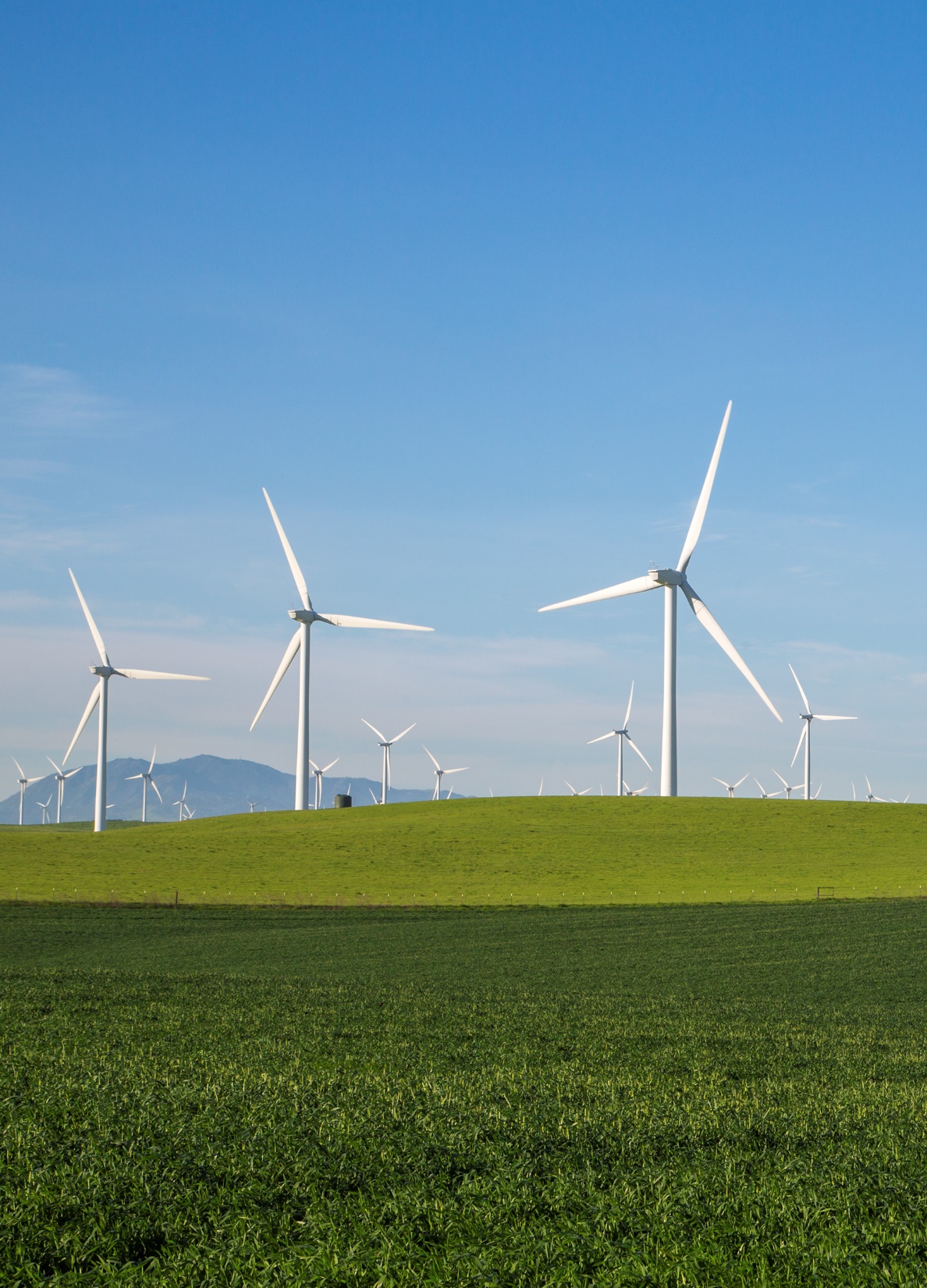 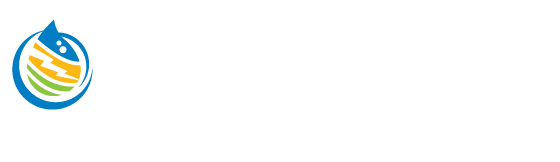 Upcoming CleanPowerSF Marketing Campaigns
Elisa Rodriguez Furey
Cassidy Wallerstein
April 11, 2023
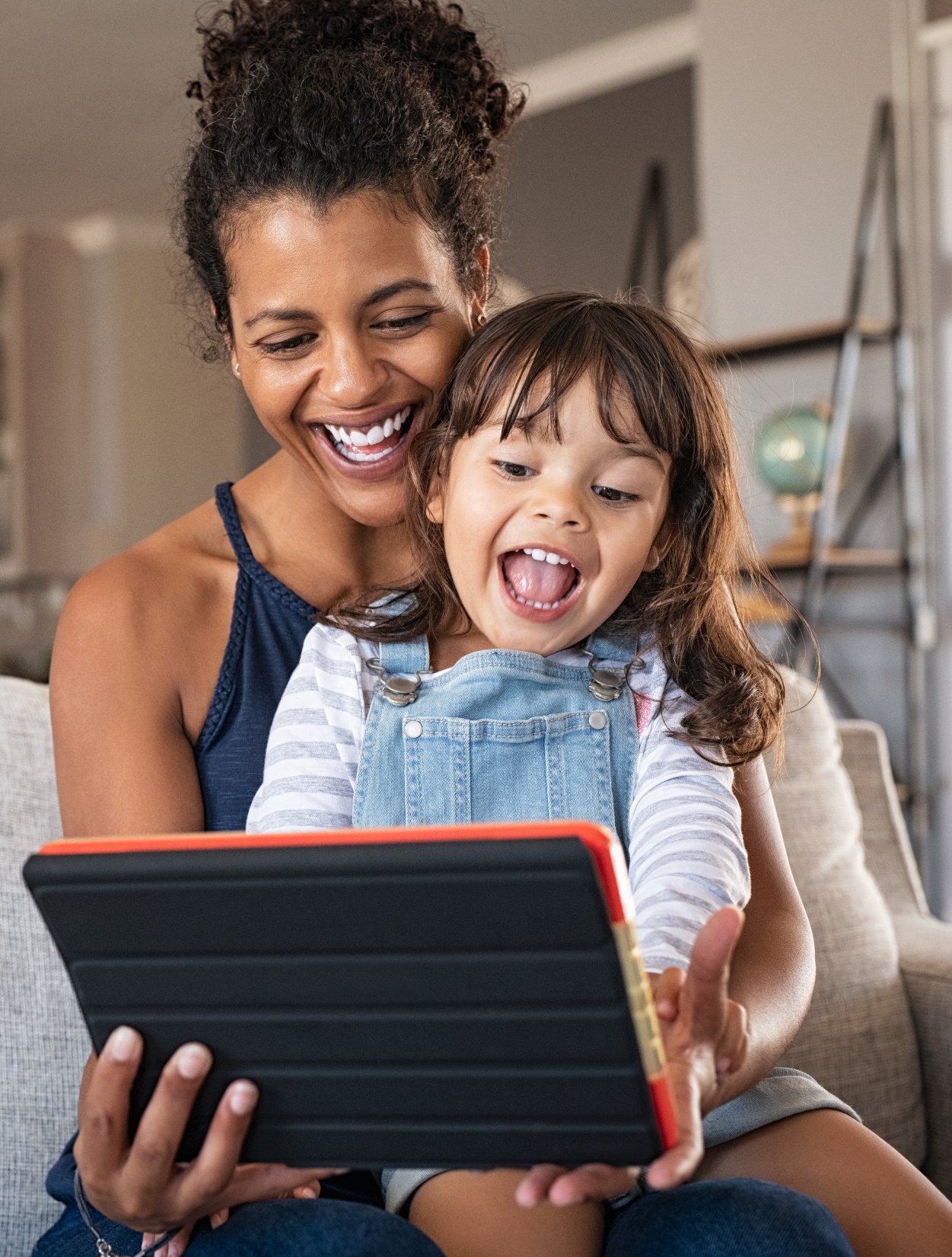 CleanPowerSF Campaigns
Spring 2023
Heat Pump Water Heater and Electrification Campaign

SuperGreen Upgrade Campaign
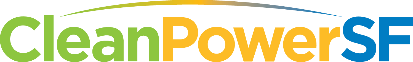 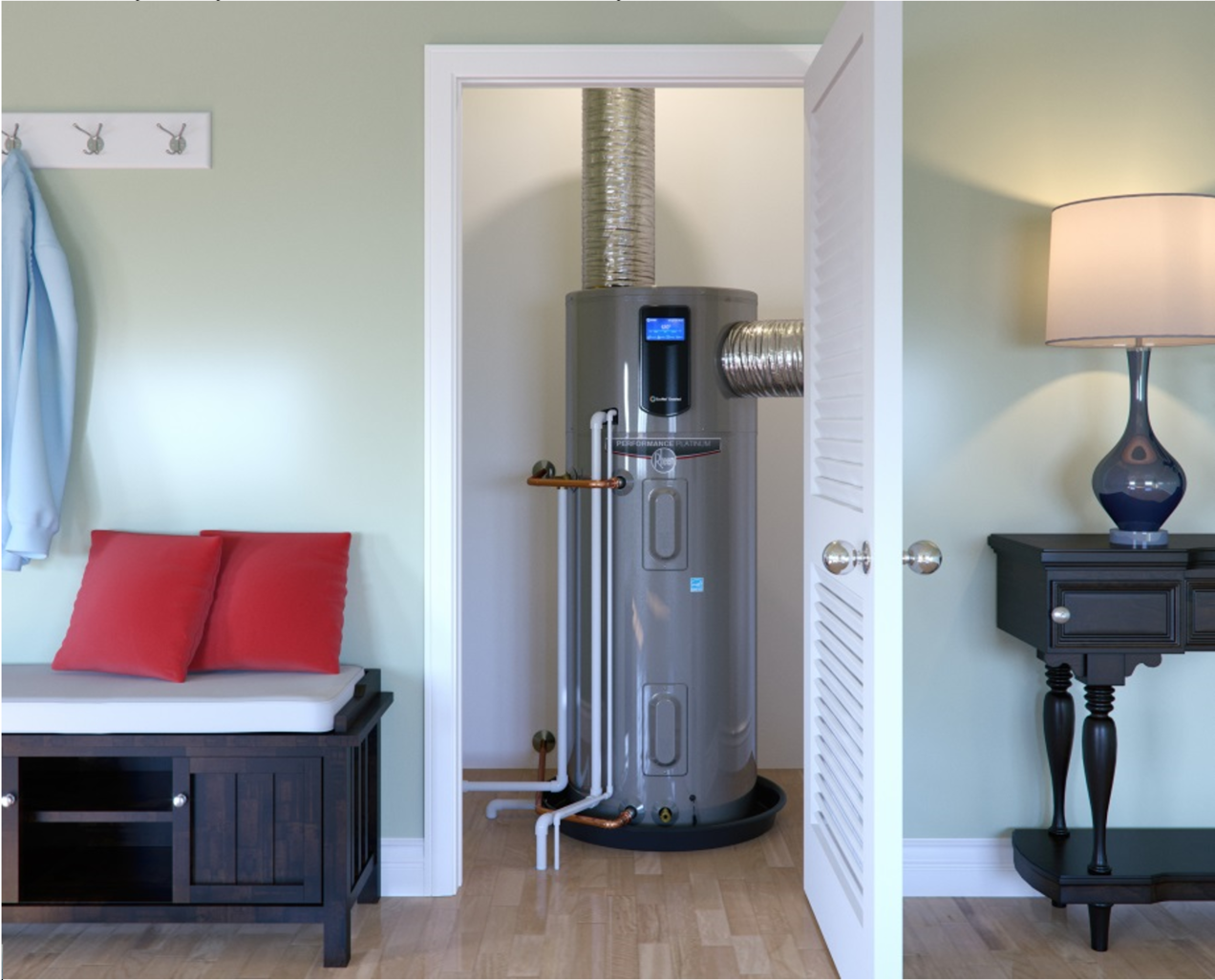 Heat Pump Water Heater & Electrification Campaign
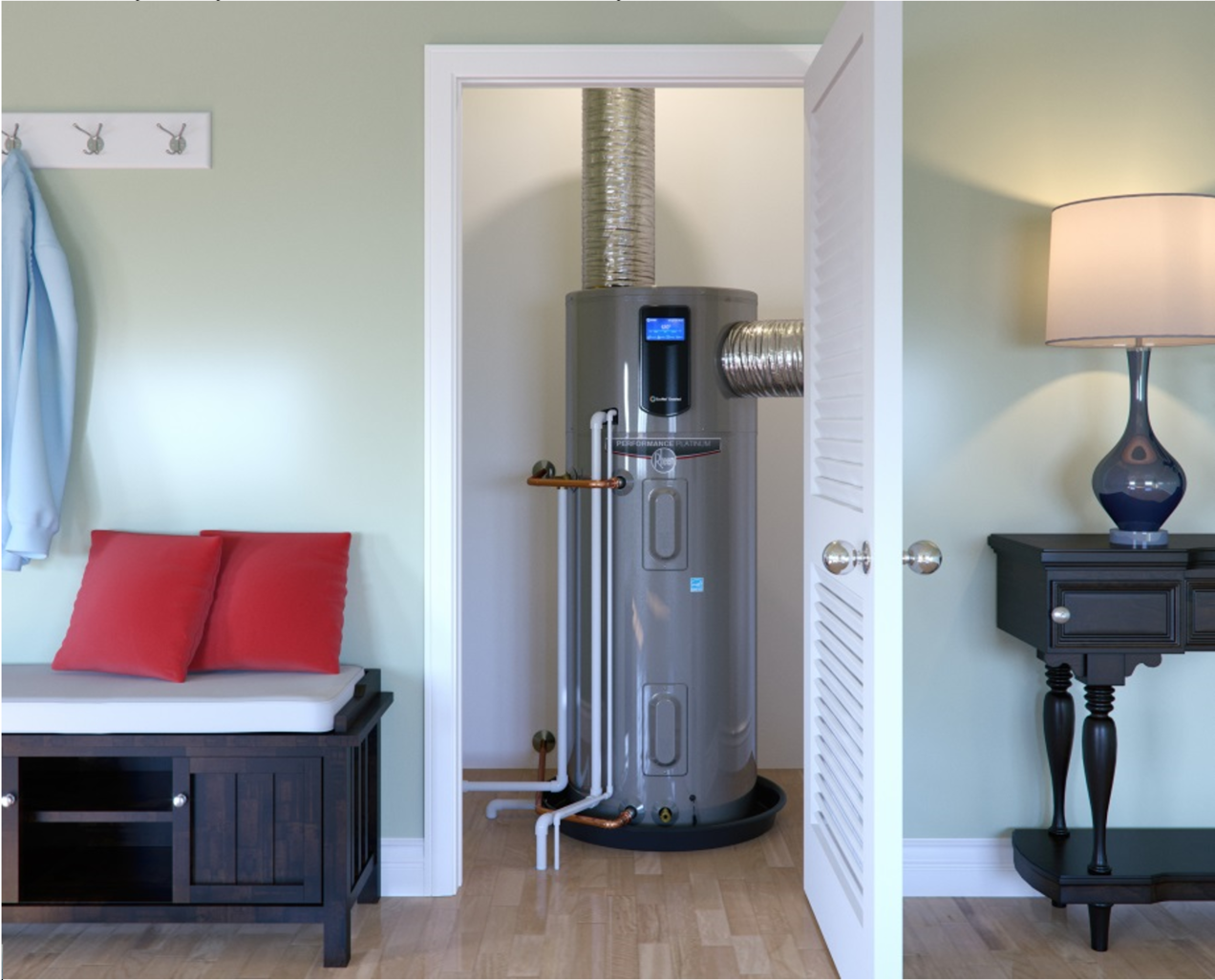 Campaign Overview
Goals
Increase adoption of heat pump water heaters 
Raise awareness among San Francisco residents about the benefits of electrification 
Encourage San Francisco residents to learn more and consider going electric in their home
Increase CleanPowerSF brand recognition
Drive traffic to CleanPowerSF website 
Consultant: True North, Inc.
April– May 2023
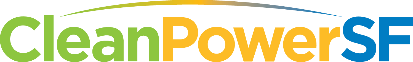 Creative Concept
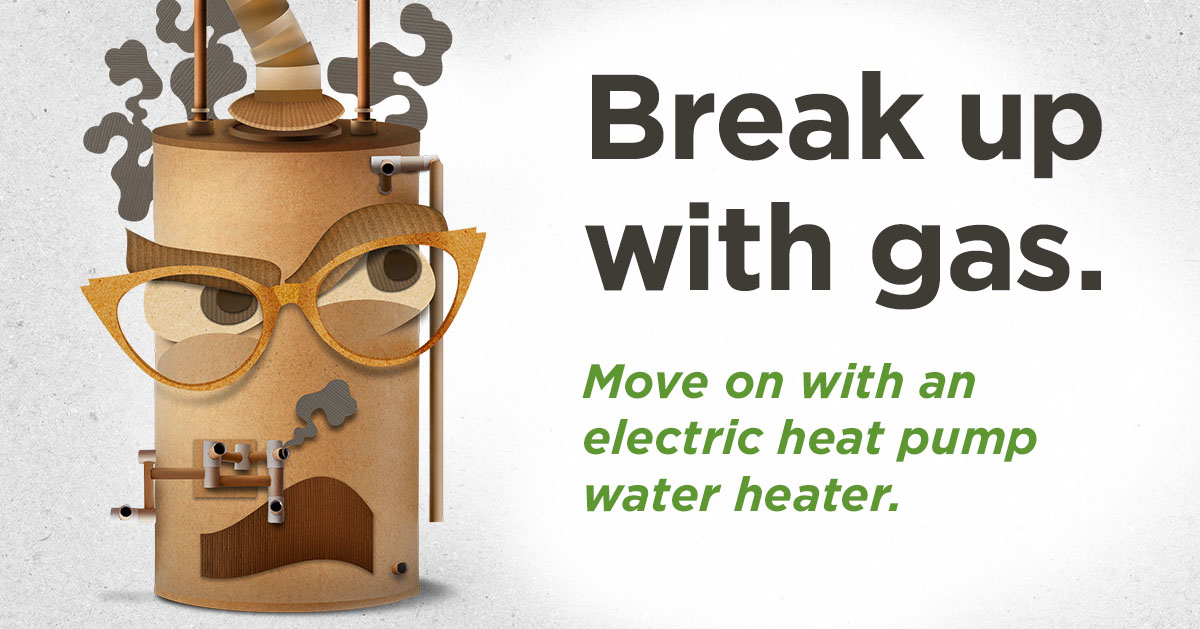 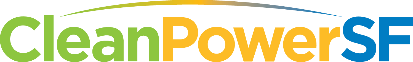 [Speaker Notes: Two-pronged marketing campaign strategy: 
(1) Target “early adopters” or those more-likely to make the switch to a heat pump water heater: 
CleanPowerSF customers (Net Energy Metering, EV owners, SuperGreen) 
New homebuyers (past 12 months) 
Residents with a >10 year old natural gas water heater (based on DBI permit data)  
(2) Promote electrification awareness to a greater audience
Encourage SF residents to “break up with gas” and go all-electric at home, whether through a heat pump water heater, induction cooktop, etc.]
Heat Pump Water Heater Marketing
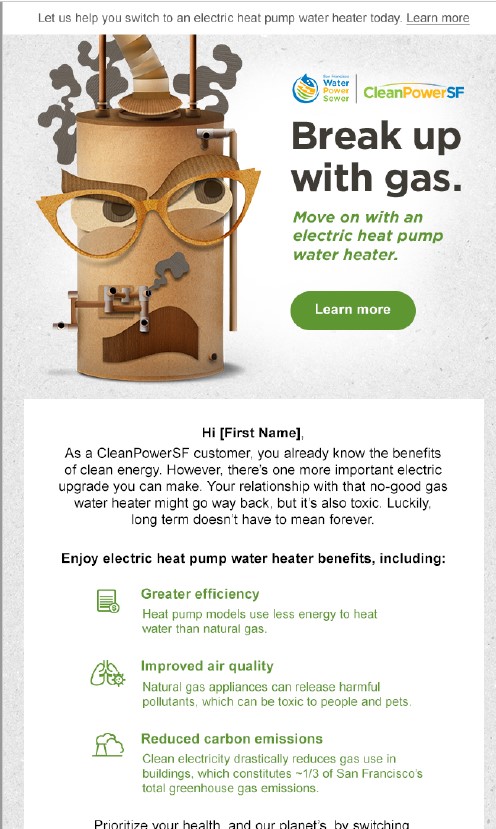 Target AudienceCleanPowerSF customersNew homebuyers
Residents w/ aging water heaters

Tactics
Email
Direct mail

Call to ActionLearn more / Claim your rebatewww.cleanpowersf.org/waterheater
	
TimingEnd of April – May
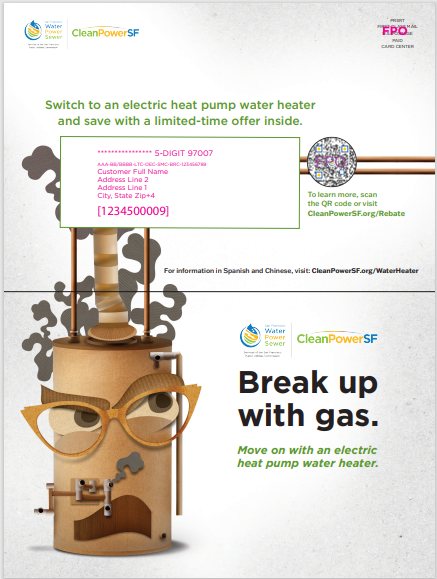 Electrification Advertising
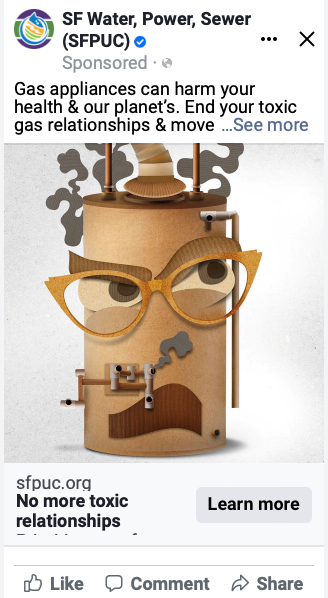 Target AudienceEarly adopters
Sustainability interestEV owners

Tactics 
Paid Advertising
Facebook/Instagram
Reddit
EV Charging Stations

Call to ActionLearn more www.cleanpowersf.org/goelectric 
	
TimingApril 11th – May 15th
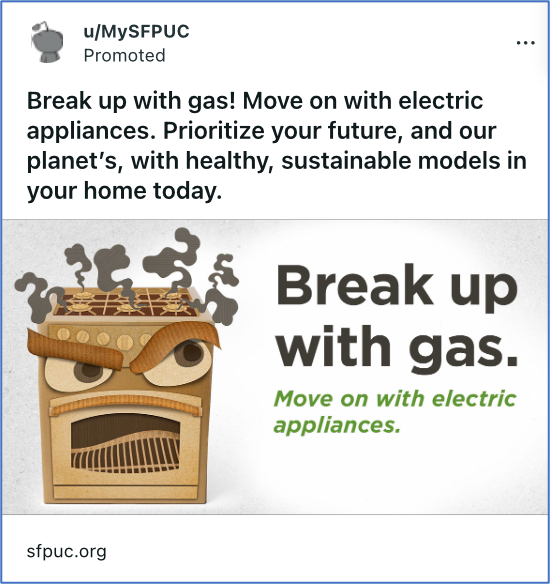 EV Charging Station Ads
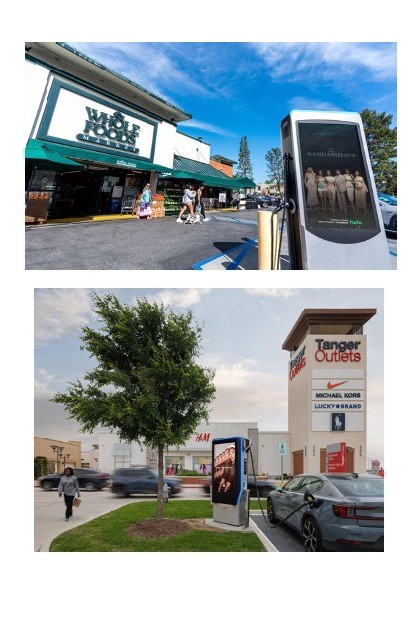 Creative 50 screens/4 venues, one 8-second ad per 64-second loop 
Impressions
1 million 
Locations: 
2100 Webster Street Care Center - California Pacific Medical Center 
CCSF - Ocean Campus 
Stonestown Galleria 
UCSF Parnassus
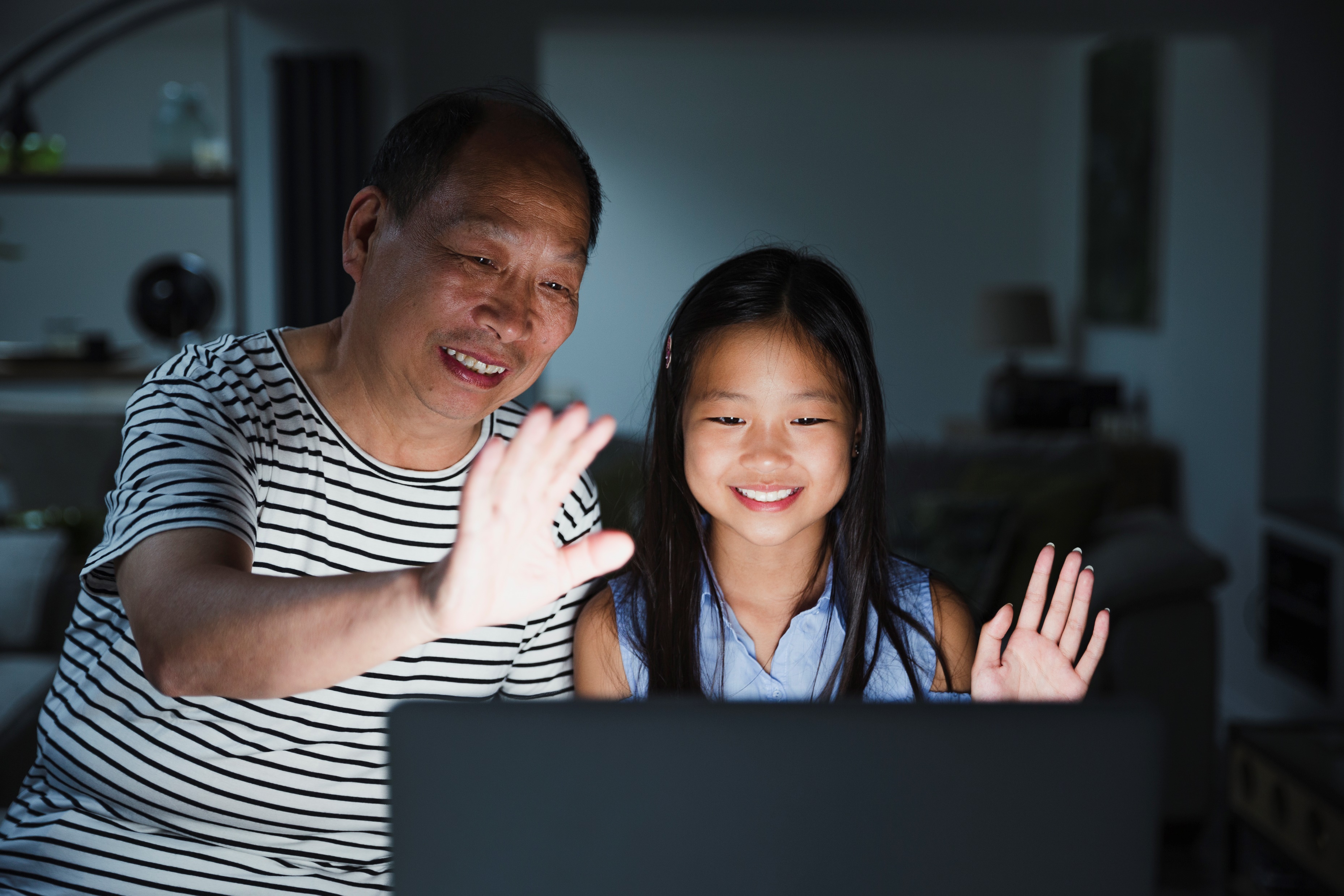 SuperGreen Upgrade Marketing Campaign
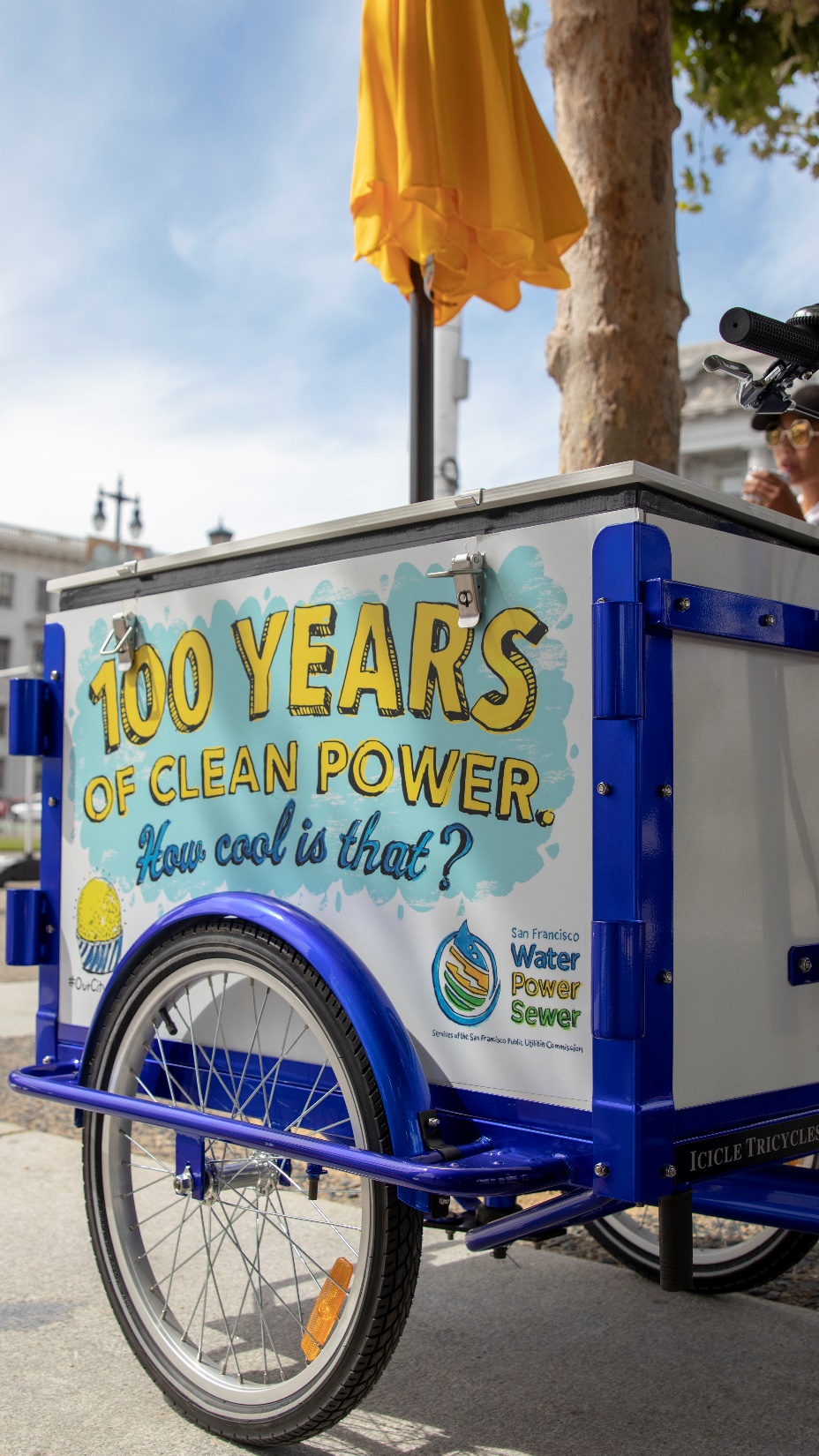 Campaign Overview
Digital advertising campaign and in-person activations
Goals
Drive enrollment in SuperGreen
Increase awareness of CleanPowerSF
Increase direct customer engagement (in-person outreach)
Offer an action San Francisco residents can take during Climate Action Month
Consultant: Most Likely To
April 2023
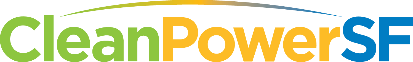 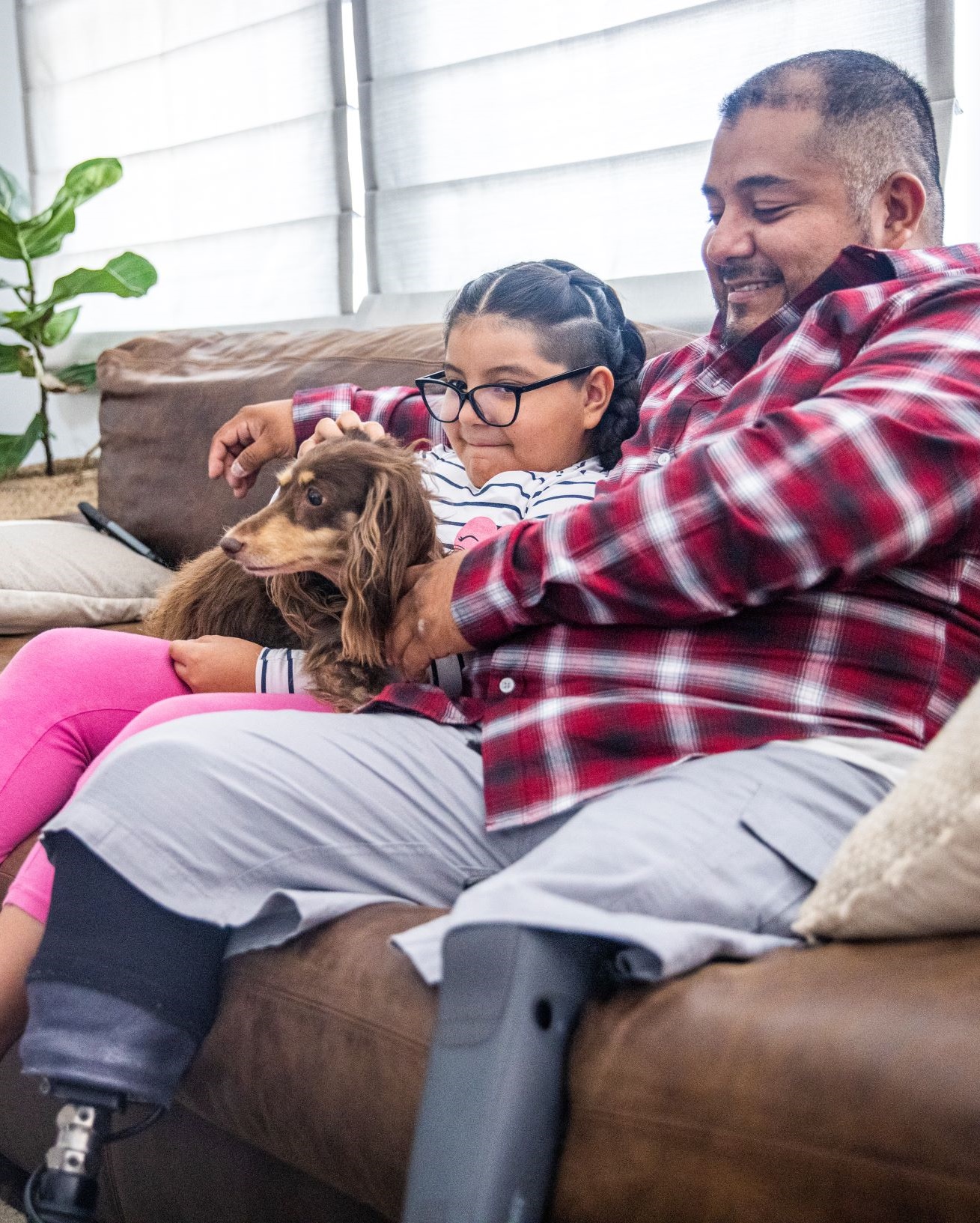 Target Audiences
CleanPowerSF residential customers
Renters
Speak languages other than English (Spanish and Chinese)
Moderate to low-income residents
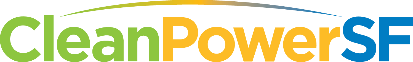 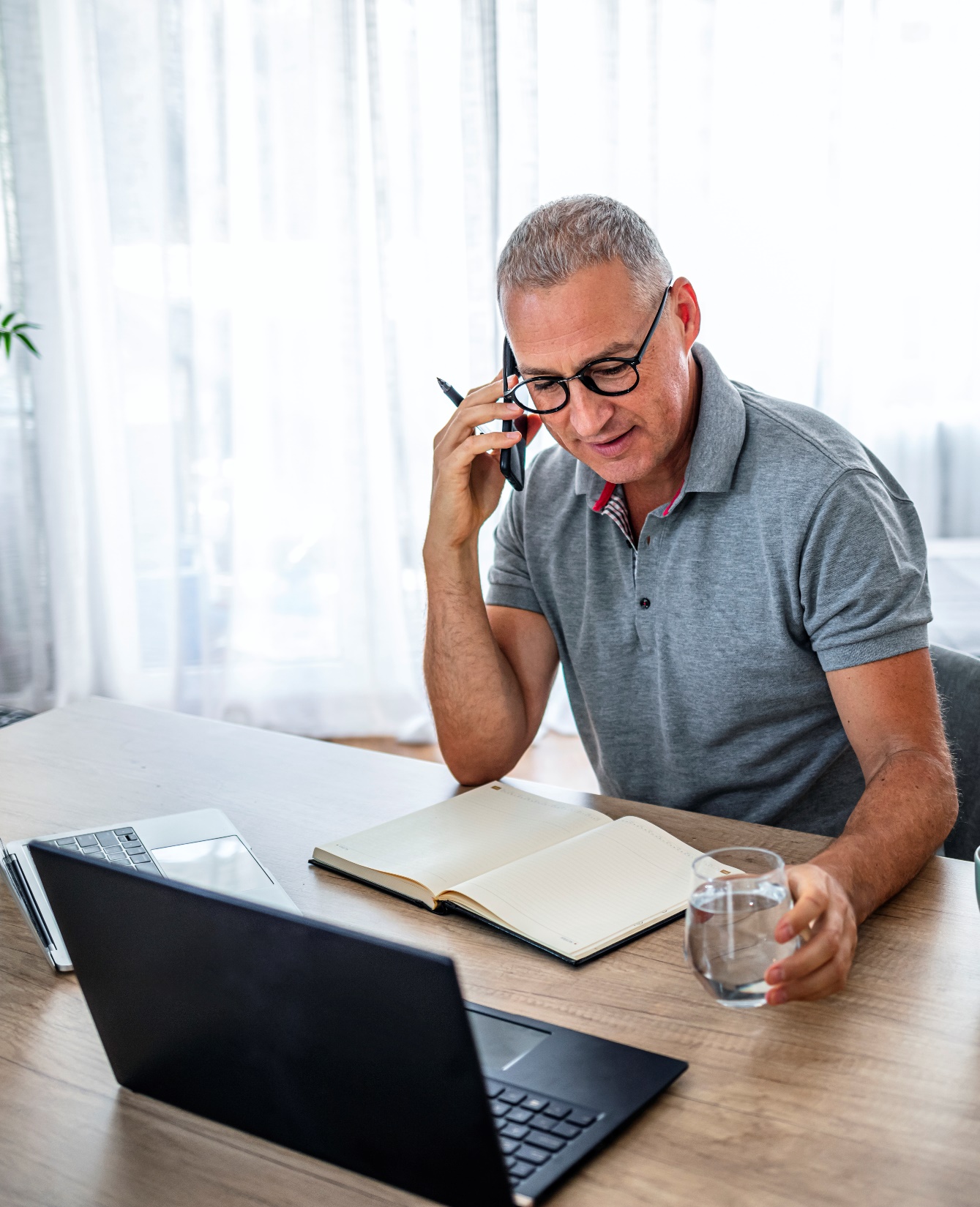 Digital Advertising Campaign Tactics
Leverage tactics that allow us to target our specific audiences
Examples include:
Social media (Facebook, Instagram)
Online and traditional radio (iHeart, Sing Tao Radio)
Digital ads (Univision.com)
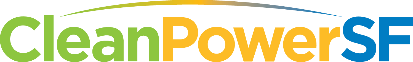 Digital Campaign Creative Concepts
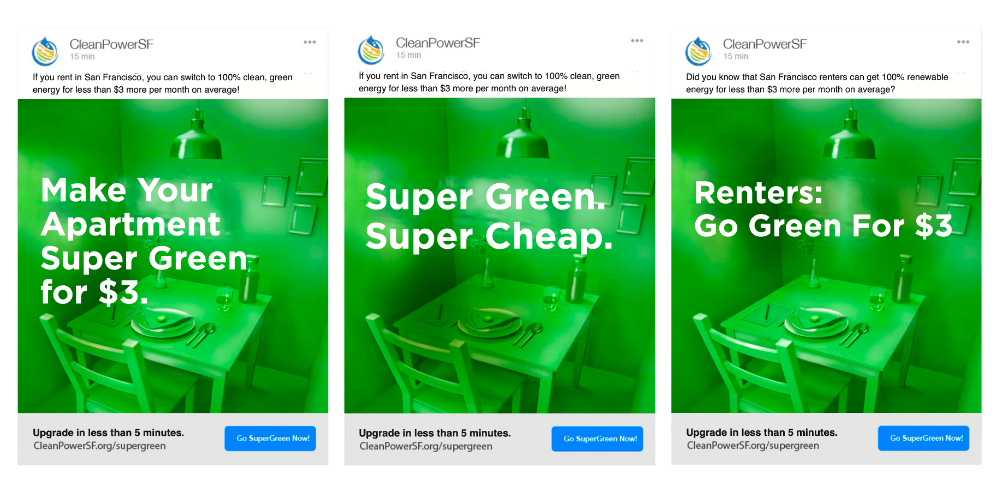 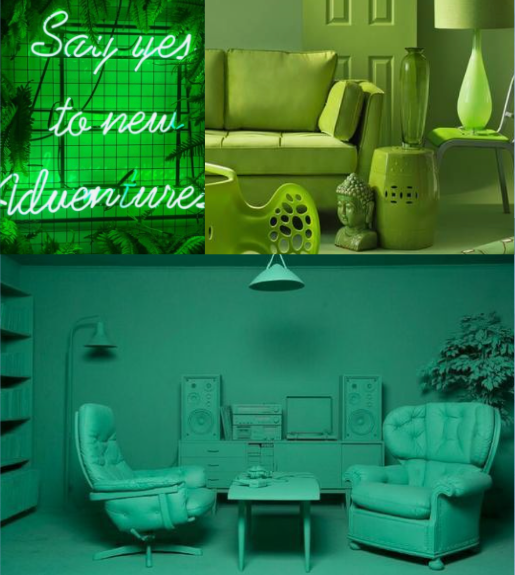 In-person Activations
Multiple activation(s) to engage customers in person
Cherry Blossom Festival 
Earth Day Golden Gate Park
Latino Task Force Event Mission District
Sundays Streets Bayview Hunters Point
Green apartment set photo op
SuperGreen/SuperGreen Saver sign-ups
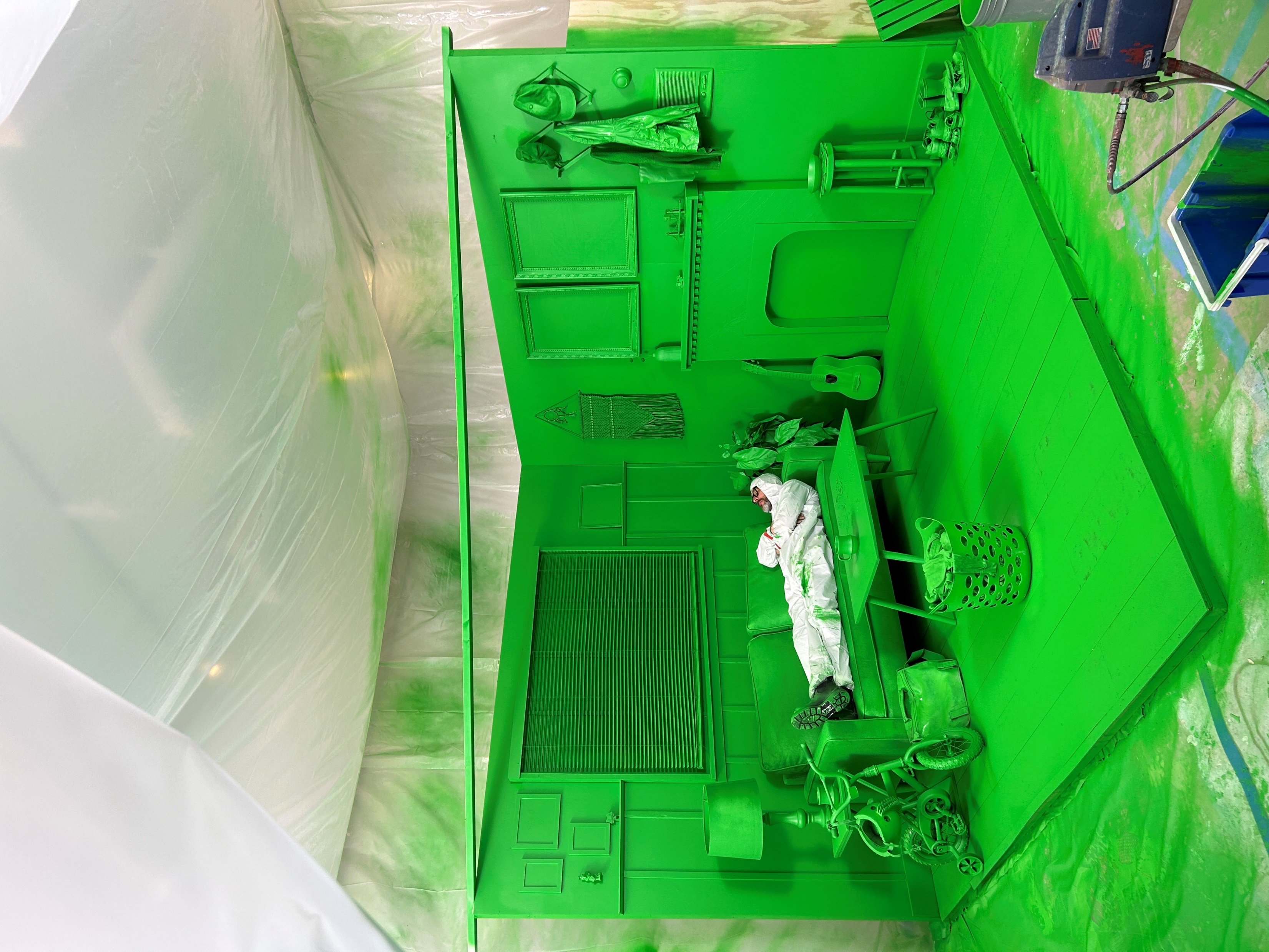 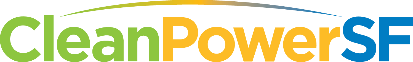 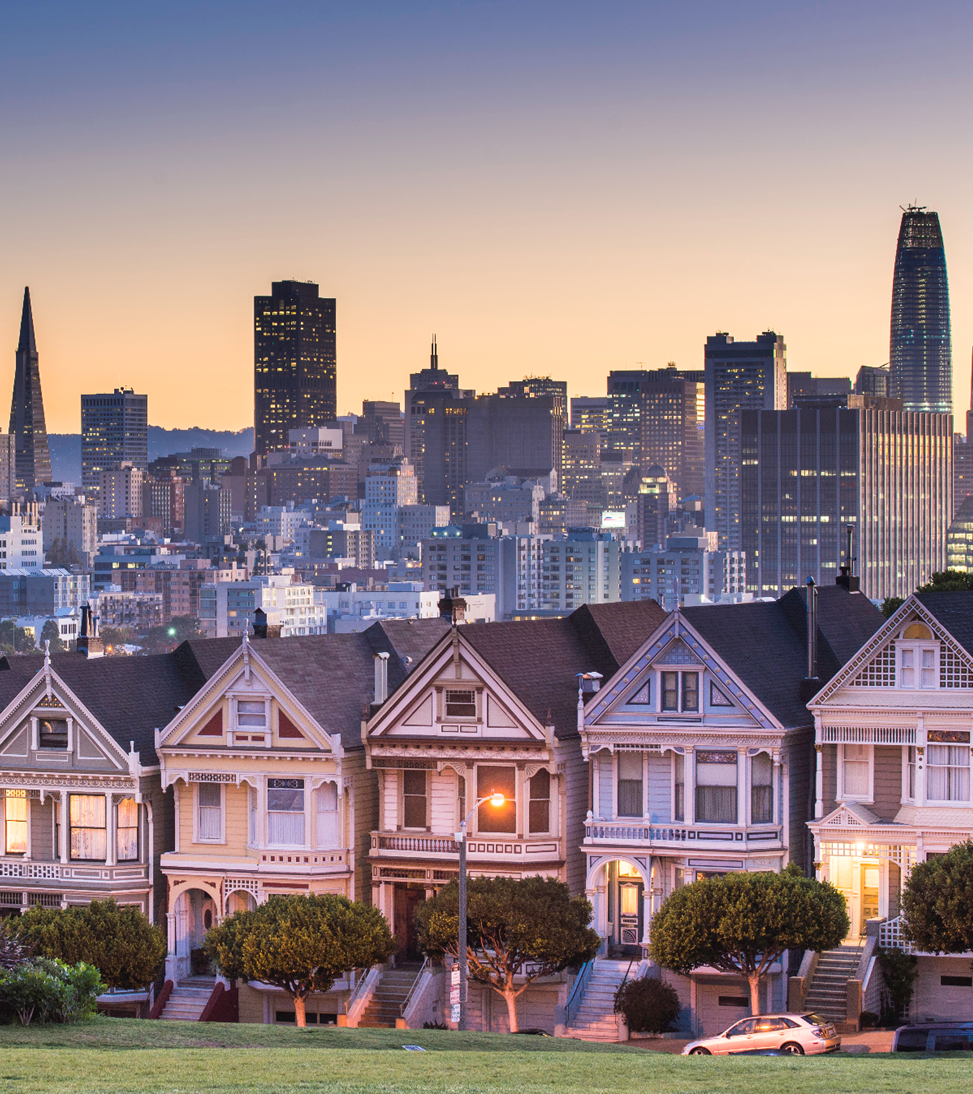 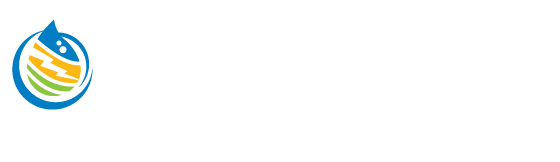 Thank You